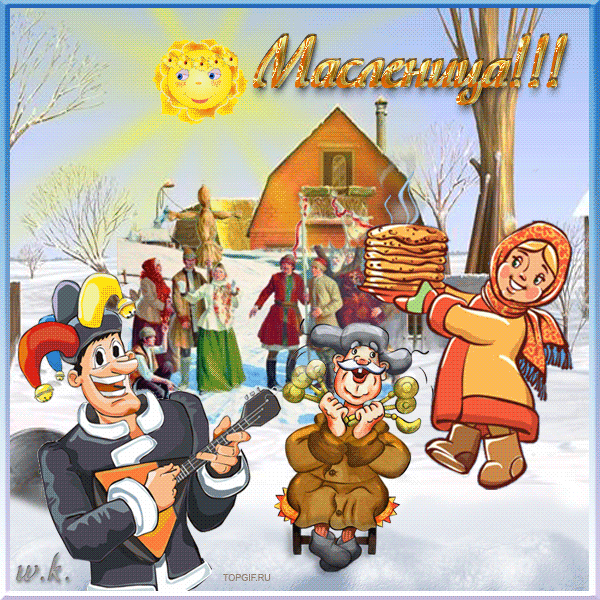 Игра – тренажёр
(сложение в пределах 10)
Сенькова Е.А.
учитель начальных классов
 МБОУ-Кокинская СОШ
Инструкция:
Реши пример.
Из  предложенных ответов выбирай правильный, нажимай на число.
Если ты ошибся, то ответ исчезнет.
Если ответил верно, то изменится цвет числа                и появится солнышко – переход к следующему заданию.                
В конце игры тебя ждёт сюрприз. 
                                       Удачи!
2 + 4
9
8
7
6
5
4
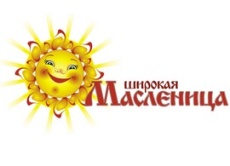 6
Начать игру
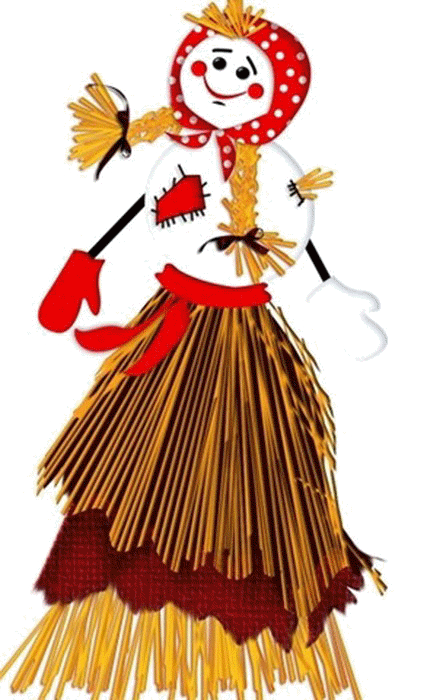 1+3
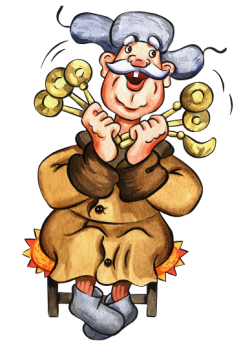 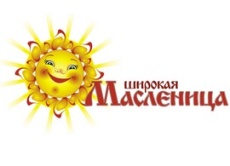 5
4
6
7
8
9
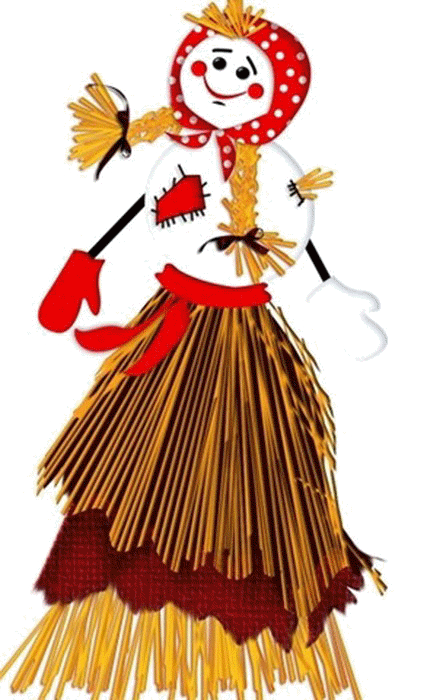 4+2
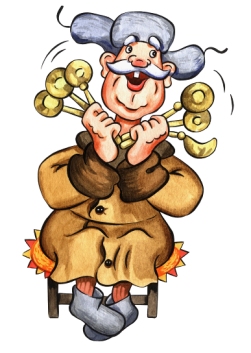 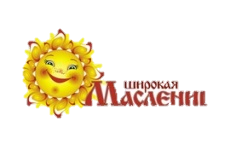 4
6
5
7
8
9
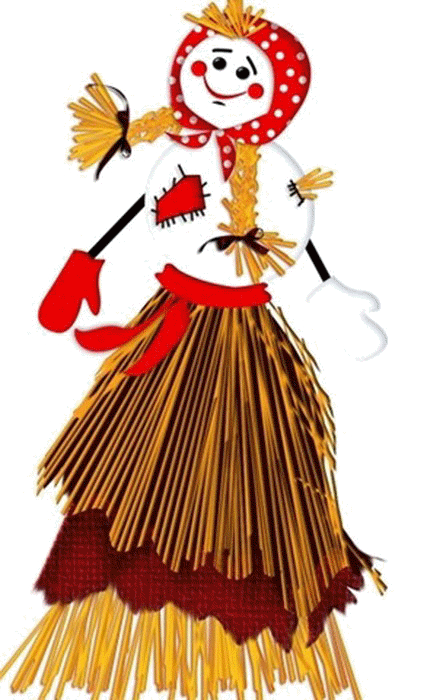 5+4
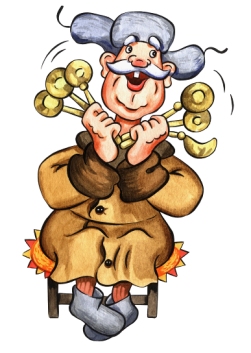 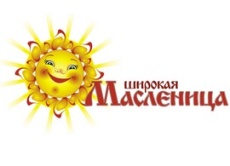 4
9
5
6
7
8
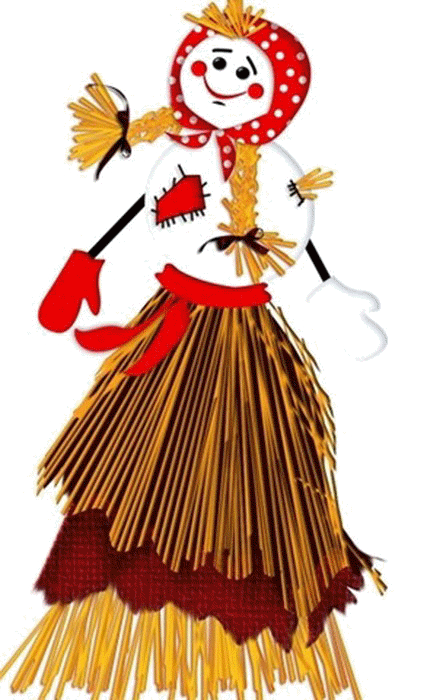 6+3
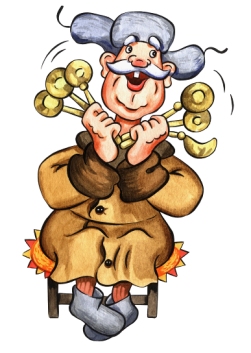 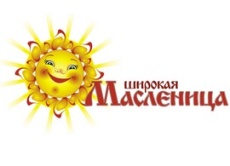 4
9
5
6
7
8
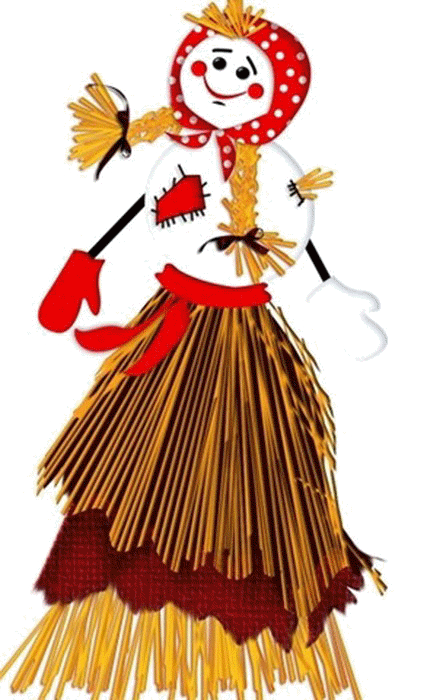 4+3
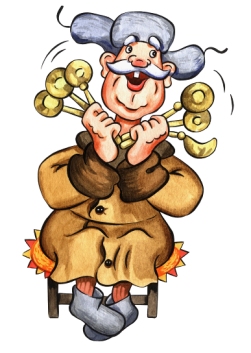 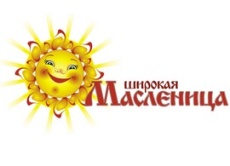 4
7
5
6
8
9
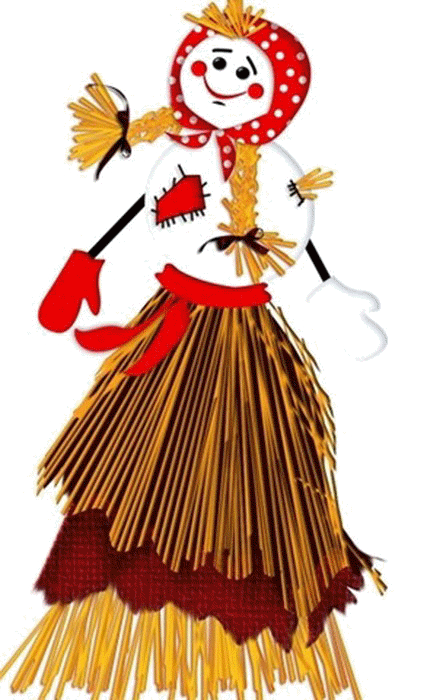 4+5
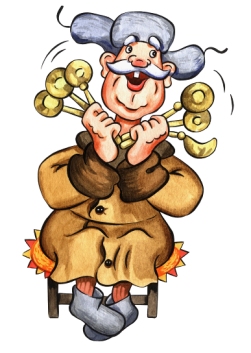 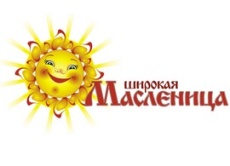 4
9
5
6
7
8
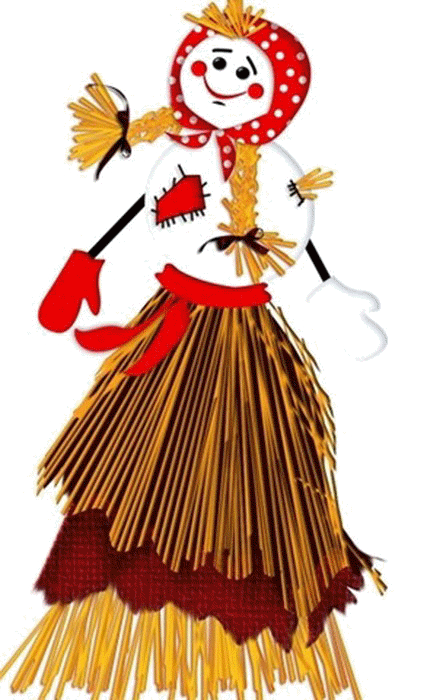 4+4
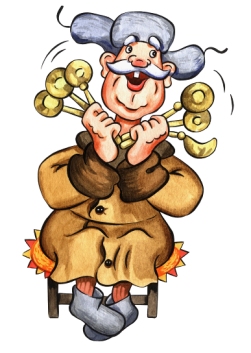 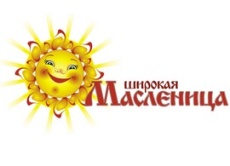 4
8
5
6
7
9
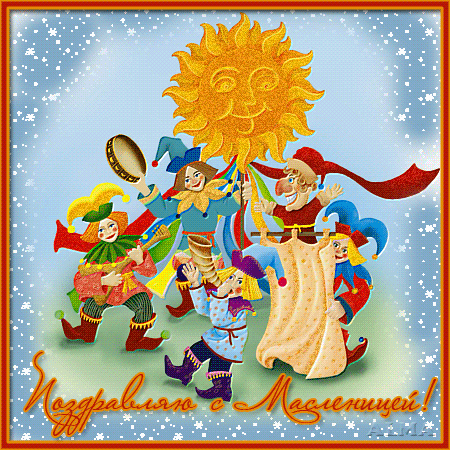